Patientsäkerhet i Region Norrbotten
Birgitta Boqvist, strateg Patientsäkerhet
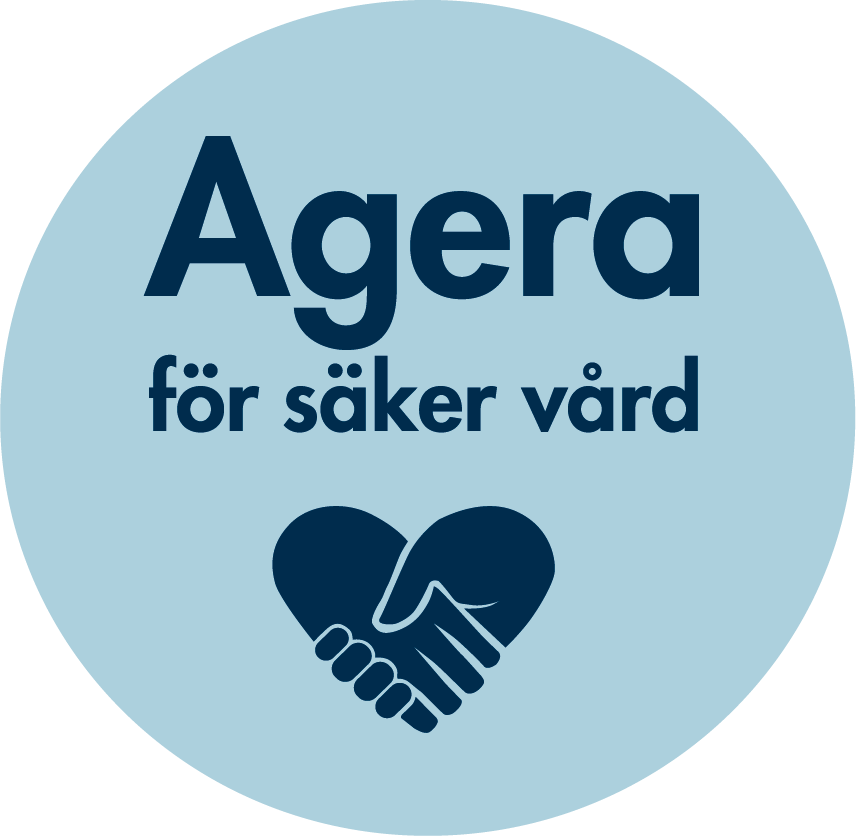 Innehåll
Bakgrund
Vad styr patientsäkerhetsarbetet
Lite om ansvar och roller
Handlingsplan Patientsäkerhet 
Ledningssystemet för systematiskt patientsäkerhetsarbete
Avslut och examination
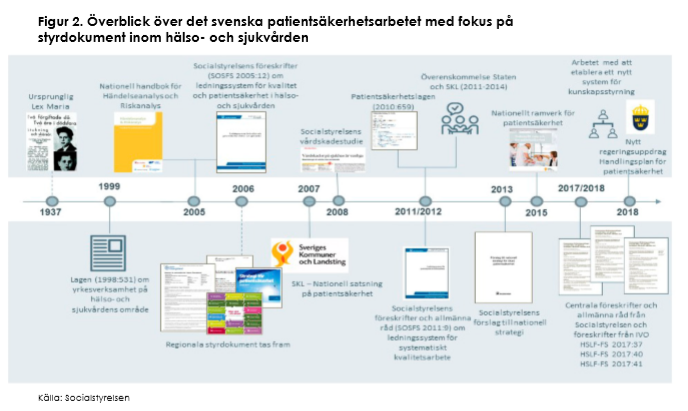 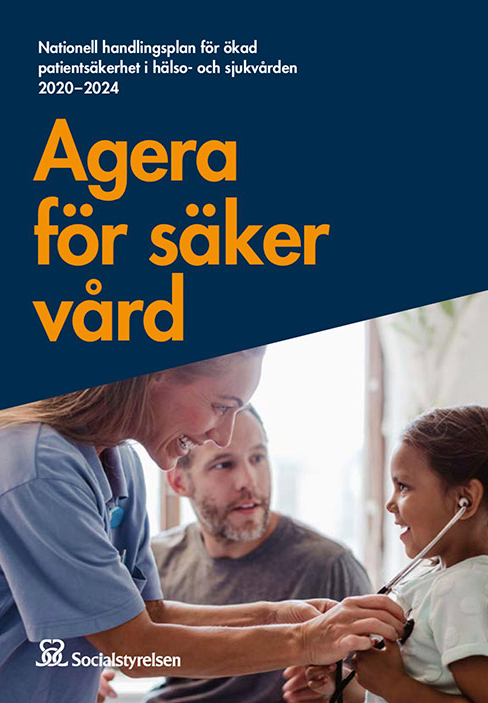 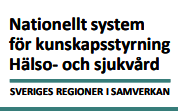 Vad är patientsäkerhet?
Patientsäkerhet definieras som "skydd mot vårdskada" i patientsäkerhetslagen (2010:659). Patientsäkerhet handlar alltså om att patienter inte ska skadas i samband med hälso- och sjukvårdande åtgärder. Patienten ska heller inte komma till skada på grund av att vården inte genomför de åtgärder som behövs med hänsyn till patientens tillstånd.
Vad är en vårdskada?
En vårdskada är "lidande, kroppslig eller psykisk skada eller sjukdom samt dödsfall som hade kunnat undvikas om adekvata åtgärder hade vidtagits vid patientens kontakt med hälso- och sjukvården".
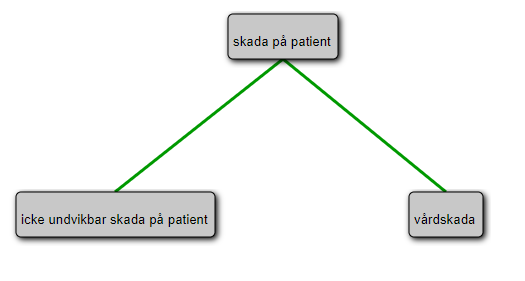 Varför är patientsäkerhet viktigt
Sveriges Kommuner och Regioner vårdskadestudie 2013-2018
100 000 patienter per år får vårdskador av varierande grad och för 50 000 patienter innebär det en förlängd sjukhusvistelse. 
2 000 patienter får bestående men och 
vid ungefär 1 200 dödsfall bedöms vårdskadan ha varit en bidragande orsak till att patienten avled.
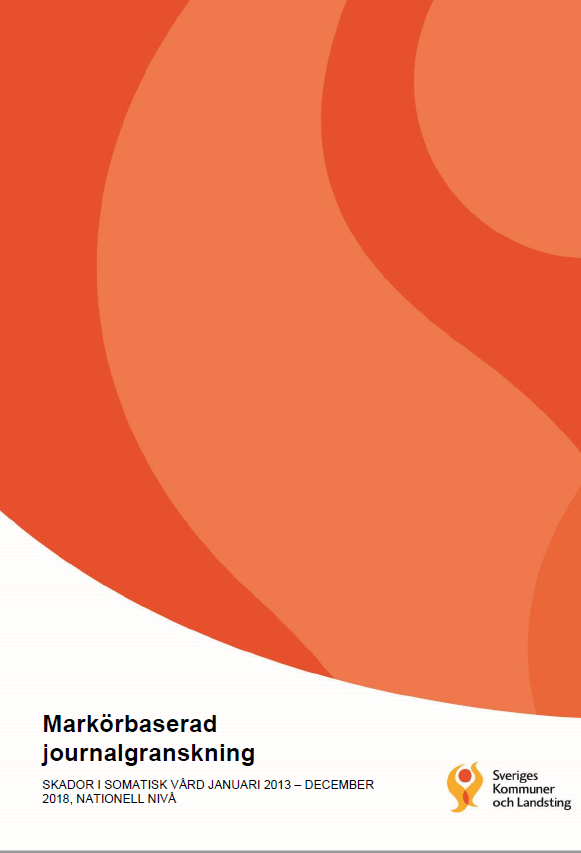 [Speaker Notes: Sveriges Kommuner och Regioner studie omfattar 88 638 granskade slutenvårdstillfällen från perioden 2013-18. SKL beräknar att cirka 7-8 procent vårdskador.

Om studiens resultat räknas om till att gälla samtliga närmare 1,3 miljoner vårdtillfällen under studieperioden beräknar SKL att drygt 100.000 patienter drabbas av vårdskador varav drygt 2 000 patienter kan få bestående men av varierande allvarlighetsgrad. 

Skador som bidrar till dödsfall nationellt
Inträffar i 0,1 % av alla vårdtillfällen
39 % av skadorna var vårdskador
Ca 1200 patienter per år dör av vårdskada
Medelåldern 10 år högre än övriga patienter 
VRI i hälften av fallen, spec. sepsis och pneumoni
Svikt i vitala funktioner, läkemedelsrelaterad skada och fallskada]
Lagar och föreskrifter som styr
Ansvar
[Speaker Notes: Vårdgivaren ska till exempel
ansvara för att det finns hälso- och sjukvårdspersonal med rätt kompetens
anmäla verksamheten till vårdgivarregistret
se till att verksamheten har ett ledningssystem, det vill säga de rutiner och processer som behövs för att verksamheten ska ha en hög kvalitet
se till att det finns rutiner för hur patientuppgifter ska dokumenteras i patientjournaler
utreda och anmäla händelser som kan leda till vårdskador.

Arbeta förebyggande med patientsäkerhetsarbete och  riskhantering.
Varje år skriva en rapport om detta arbete som ska vara tillgänglig för alla.
Utreda händelser som har medfört eller hade kunnat medföra en vårdskada för att klarlägga händelseförloppet och vilka faktorer som har påverkat det
Återkopplar till verksamheten och vidtar förebyggande åtgärder
Följa upp resultat

Verksamhetschef  - Hälso- och sjukvårdsförordning (2017:80)]
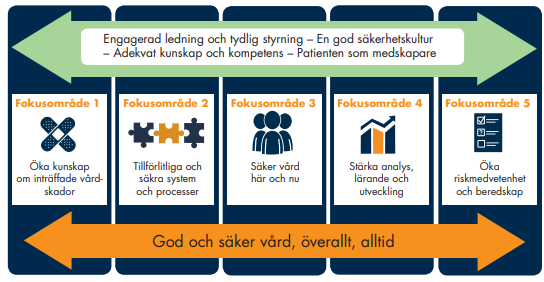 [Speaker Notes: Handlingsplanen SOS Nytt från 2020
Ny PS-mall 2021

Handlingsplan för PS RN 2022 och 

Fyra områden som beskriver förutsättningar för säker vård
Engagerad ledning och tydlig styrning
En god säkerhetskultur
Adekvat kunskap och kompetens
Patienten som medskapare
Fem fokusområden
Öka kunskap om inträffade vårdskador
Tillförlitliga och säkra system och processer
Säker vård här och nu
Stärka analys, lärande och utveckling
Öka riskmedvetandet och beredskap]
Patientsäkerhetsplanen
https://samarbeta.nll.se/producentplats/patientsakerhetnll/_layouts/15/VISDocIdRedir.aspx?ID=ARBGRP78-4-297





Handlingsplan 2022-2023
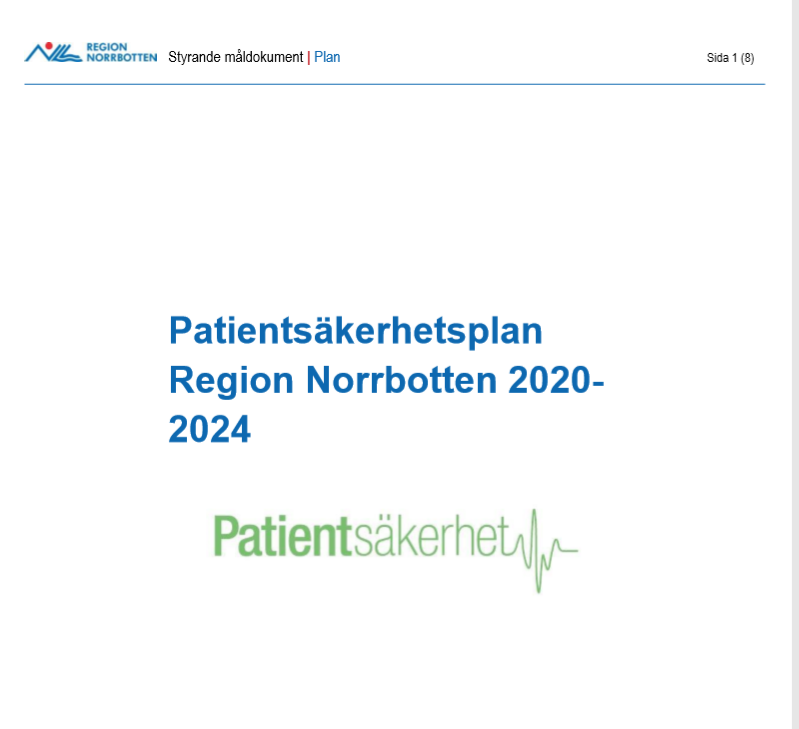 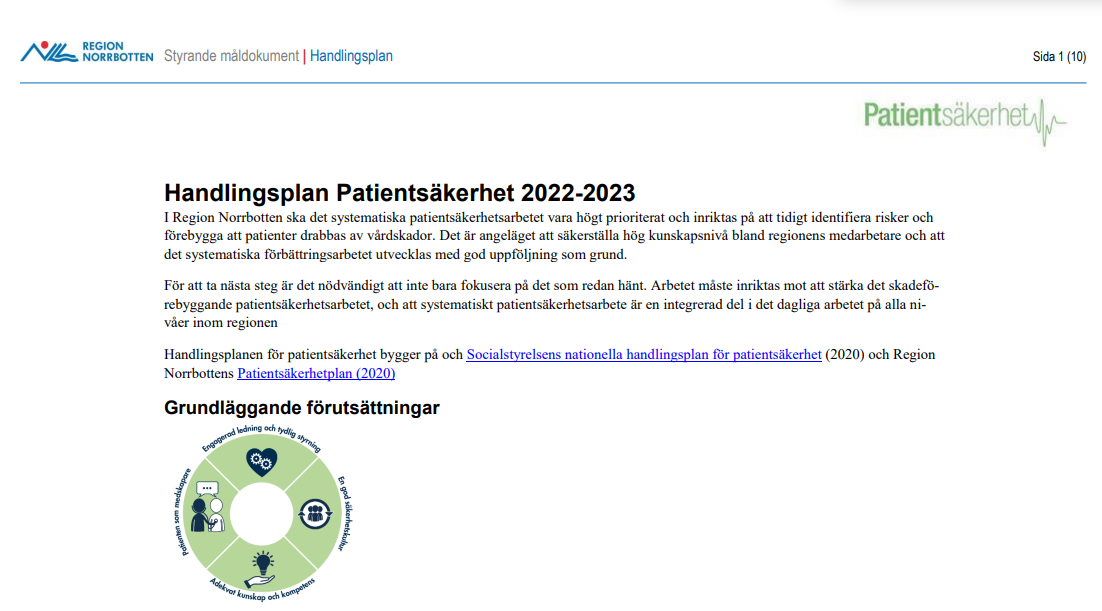 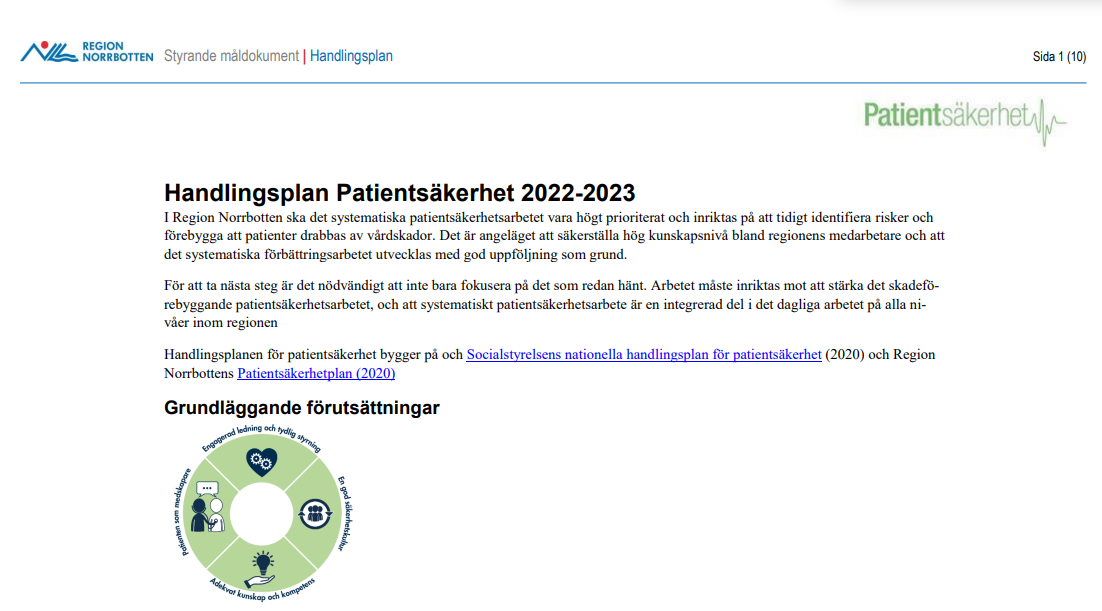 Handlingsplan Patientsäkerhet 2022-2023
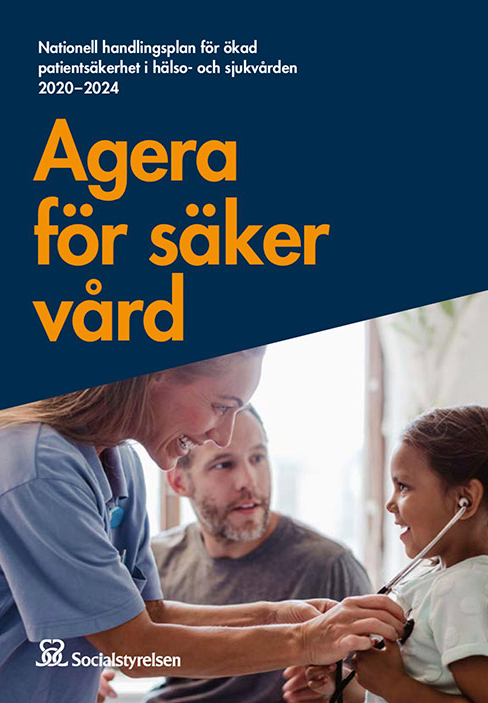 2/6
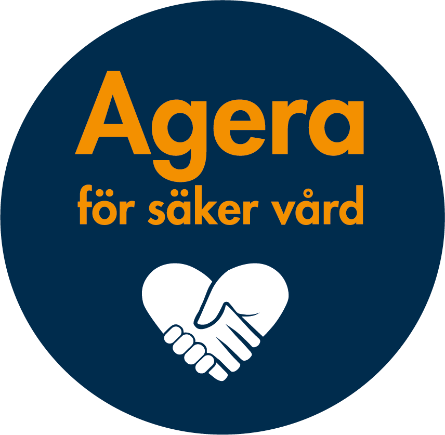 Bakgrund och behov
Handlingsplanen utgår från Socialstyrelsens nationella handlingsplan för ökad patientsäkerhet, ” Agera för säker vård”.
Handlingsplanen ska stärka regionens arbete i det systematiska patientsäkerhetsarbetet och bidra till att förebygga att patienter drabbas av vårdskador.
Handlingsplanen ska även stödja och samordna arbetet med patientsäkerhet i regionen.
3/6
Handlingsplanens innehåll och uppbyggnad
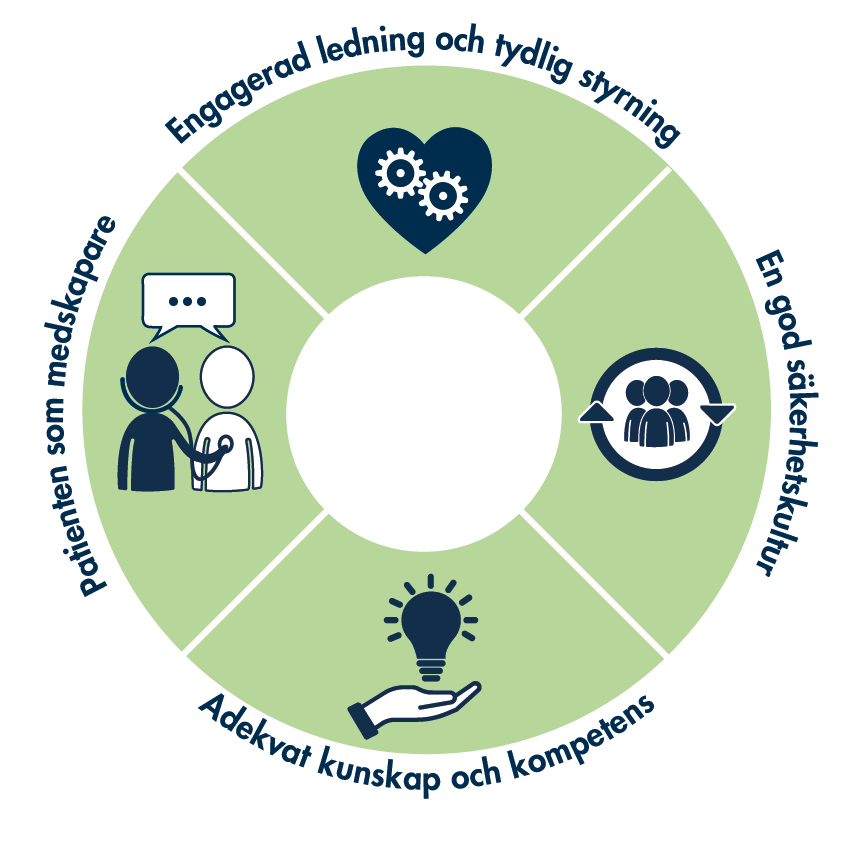 Grundläggande förutsättningar för säker vård.
Engagerad ledning och tydlig styrning
En god säkerhetskultur
Adekvat kunskap och kompetens 
Patienten som medskapare
[Speaker Notes: personalens arbetsmiljö och sådant som påverkar den. 
en engagerad ledning och tydlig styrning 
en säkerhetskultur där riskmedvetenhet och lärande genomsyrar verksamheten samt ett arbetsklimat som är öppet och som gör att personalen känner sig trygg att rapportera, diskutera och ställa frågor om säkerhet 
vårdpersonal med adekvat kompetens och goda förutsättningar att utföra sitt arbete.]
Handlingsplanens fem fokusområden
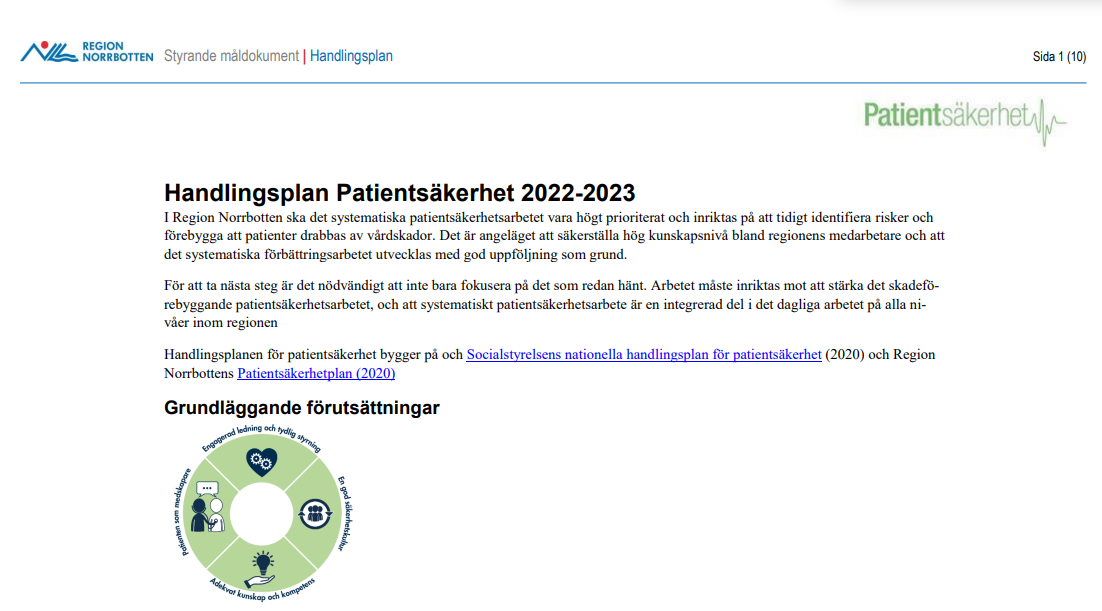 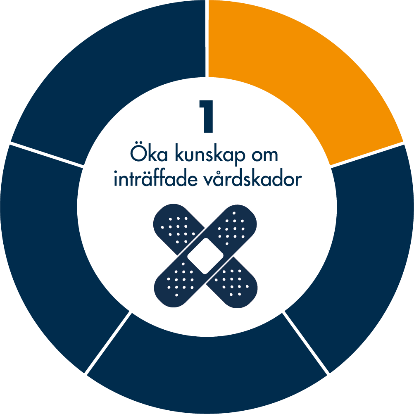 Fem prioriterade fokusområden
Öka kunskap om inträffade vårdskador 
Journalgranska, följsamhet till basal hygienrutiner och klädregler (BHK)., Mäta Vårdrelaterade infektioner (VRI) och andelen trycksår.
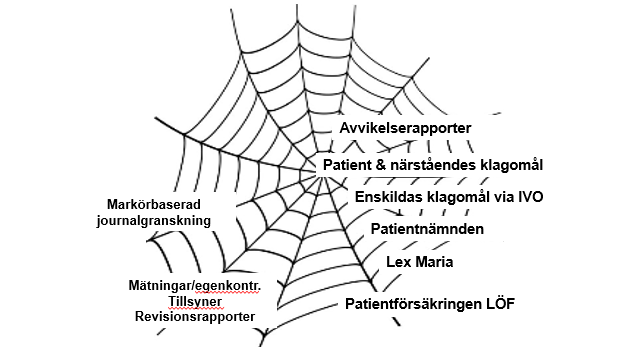 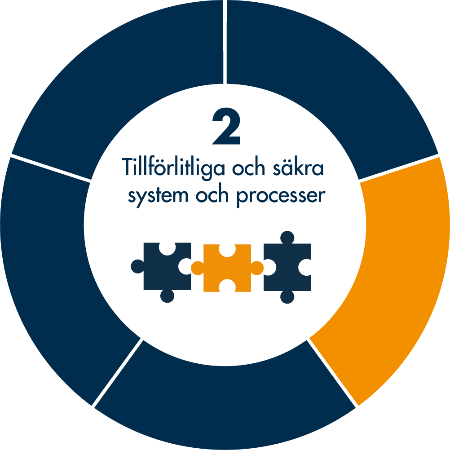 Fem prioriterade fokusområden
Tillförlitliga och säkra system och processer
Skapa struktur för utredning allvarlig händelse.
Ledningssystem.
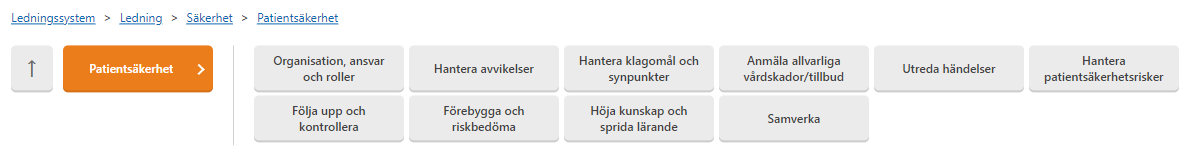 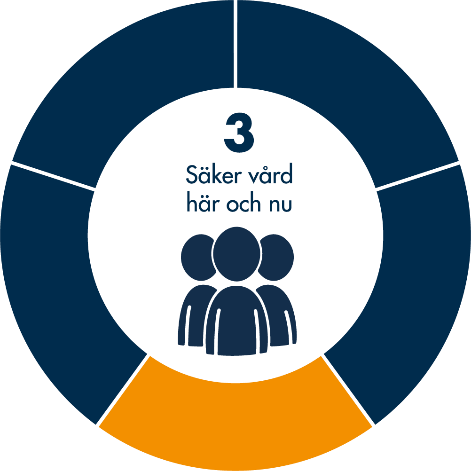 Fem prioriterade fokusområden
Säker vård här och nu 
Patientsäkerhetskultur – mätning
Riskbedömningar – t ex i samband med inläggning vårdavdelning.
Patientsäkerhetsronder.
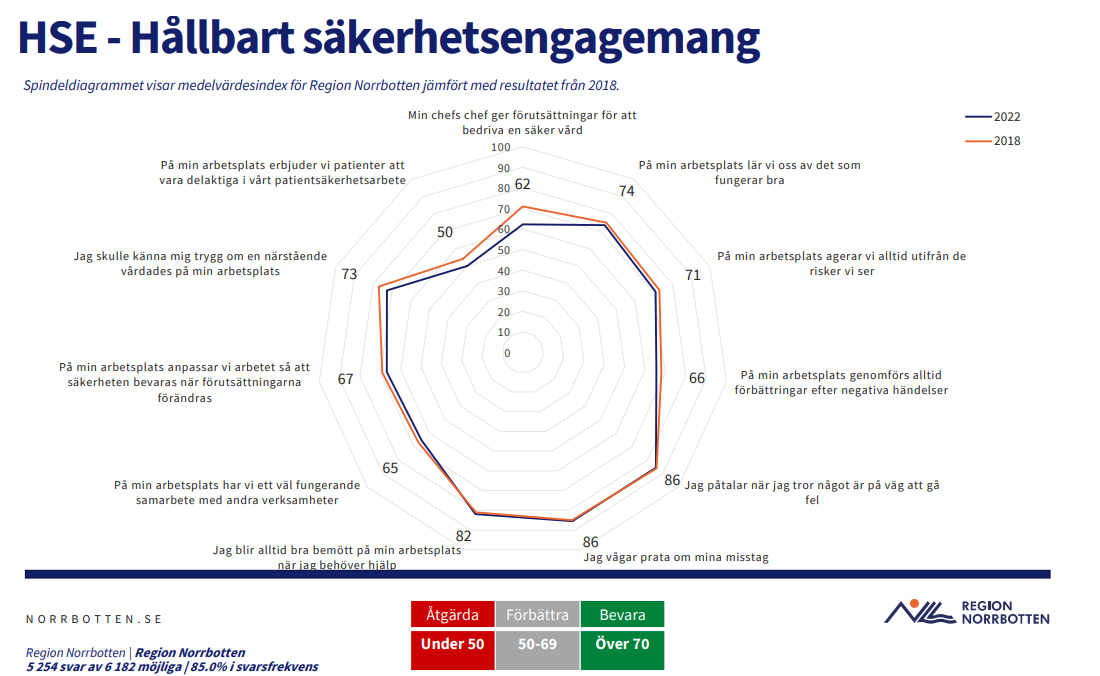 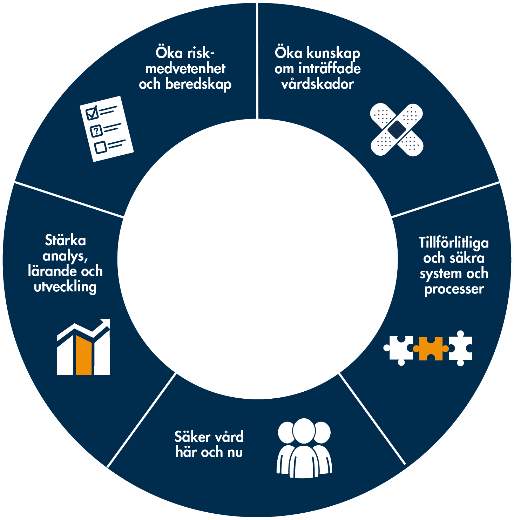 Stärka analys, lärande och utveckling
Uppföljning och återkoppling lex Maria – efter 6 mån.
Höja kompetens patientsäkerhet - utbildningsinsatser
Öka riskmedvetenhet och beredskap
att analysera risker, utreda händelser och utveckla arbetssätten. Viktigt är att lära av både det som går bra och det som inte blev som det var tänkt.
Kan du förebygga ska du göra det. I verksamheten finns metoder och verktyg för det förebyggande arbetet.
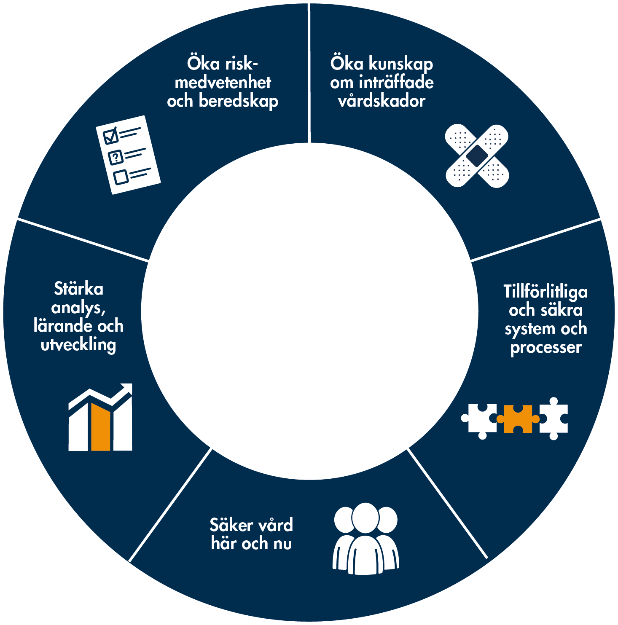 Trycksår
Exempel från handlingsplanen
Mål enligt ”Handlingsplan Patientsäkerhet”
Andelen trycksår ska under 2022 minska med minst 5 %
Andelen sjukhusförvärvade trycksår ska minska med 5 %
Andelen riskbedömningar av personer med riskfaktorer ska öka med 20 procent jämfört med tidigare år och minst två förebyggande åtgärder till riskpatienter ska vara insatta och dokumenterade.
[Speaker Notes: (från 21,5% till högst 16,5%)]
[Speaker Notes: 2021 deltog 237 inneliggande patienter.]
Om trycksår i patientsäkerhetsberättelsen
Analys av resultat: Andelen trycksår ligger högt i Norrbotten jämfört med riket. Andel sjukhusförvärvade trycksår stiger vilket även ses i journalgranskningen. Jämfört med övriga regioner är det endast Gotland som har ett sämre resultat vad gäller sjukhusförvärvade trycksår. Trycksår är det näst största vårdskadeområdet i regionen. Män drabbas i större utsträckning vilket även observerats vid tidigare mätningar. Andelen patienter med risk för trycksår är hög i regionen jämfört med andra regioner vilket visar på vikten av tidig riskbedömning och insättande av förebyggande åtgärder. Åtgärd: Fokus bör ligga på att höja kunskapen om trycksår, bli bättre på att tidigt upptäcka patienter med risk för att utveckla trycksår och att tidigt starta upp med förebyggande åtgärder. 
Uppföljning av åtgärd: Trycksårsfrekvens, åtgärder och det förebyggande arbetet följs upp på verksamhetsnivå och diskuteras på arbetsplatsen för att utvärdera om effekt och trycksårsförekomsten minskar.
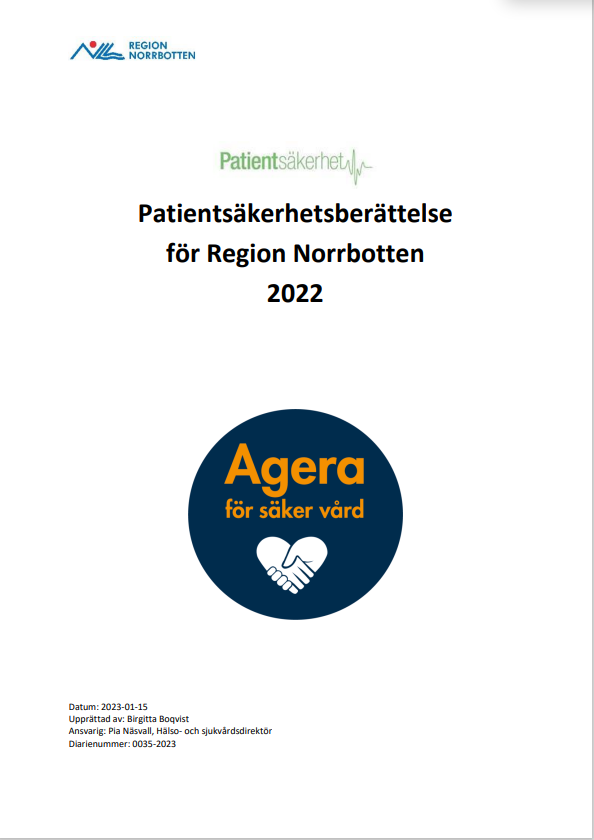 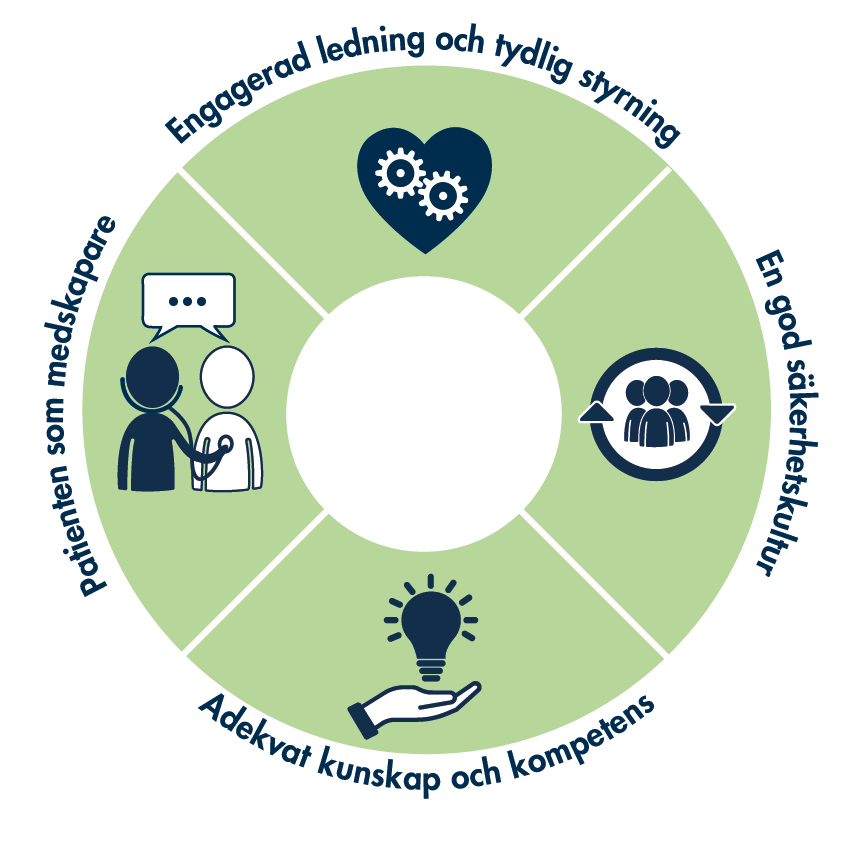 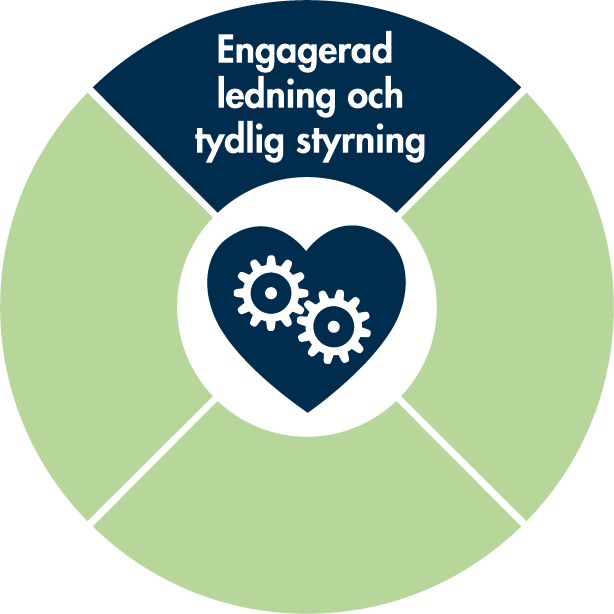 Ledningssystem för systematiskt patientsäkerhetsarbetet
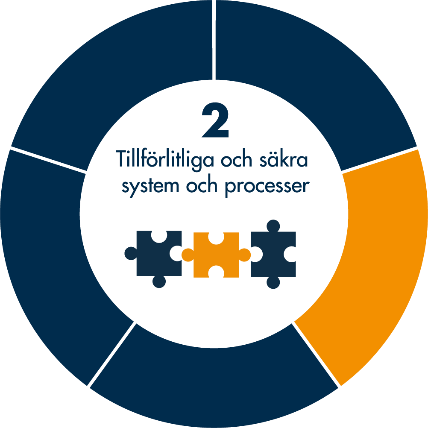 Region Norrbotten
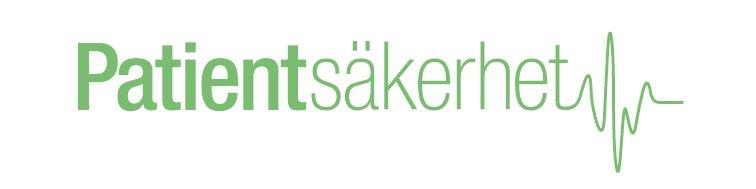 Regionens ledningssystem för systematiskt patientsäkerhetsarbete
Beskrivning av ledningssystemet
Omfattar och svarar upp mot gällande lagar, föreskrifter och krav.
Är högsta ledningens verktyg för att planera, leda och följa upp verksamheten på alla nivåer i organisationen. 
Ska identifiera, beskriva och fastställa de processer i verksamheten som behövs för att säkra kvalitet.
Är organisationsoberoende där rutiner och arbetssätt som behövs för det dagliga arbetet finns enkelt tillgängliga. 
Säkerställer att verksamheten bedrivs effektivt och bidrar till nöjda invånare, patienter och närstående.
[Speaker Notes: https://ledningssystem.nll.se/Sidor/about.aspx]
Styrande anvisningar och rutiner
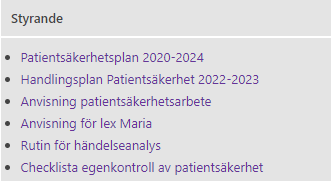 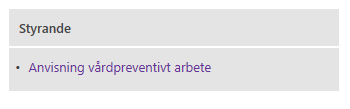 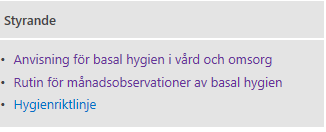 Höja kunskap och kompetens inom patientsäkerhetsområdet genom att i implementera Socialstyrelsens nationella utbildning webb-utbildning ”Säker vård” på chefs- och ledarnivå samt fortsätta införandet i kliniskt basår.
Följa upp och stötta arbetet med hög öka följsamheten till basala hygien- och klädföreskrifter och höja andelen mätande enheter.
Öka patient- och närstående- medverkan i patientsäkerhetsarbetet med fokus på händelseanalyser.
Handläggningstiden för avvikelser behöver förbättras.
Verksamheten har blivit bättre på att besvara klagomål från patienter och närstående men brister finns i dokumentationen.   
Göra patientsäkerhetsplanen och handlingsplan för patientsäkerhet känd. 
Ta hand om resultatet av säkerhetskulturmätning och andra mätningar för att förbättra.  
Verka för att utveckla metoder och verktyg i patientsäkerhetsarbetet med fokus på förbättrade uppföljningssystem för att på ett överskådligt sätt kunna visualisera resultat och trender inom både området patientsäkerhet och vårdkvalitet.
Förbättra egenkontroll av hygienisk standard och egenkontroll av det systematiska patientsäkerhetsarbetet. 
Utveckla och underhålla ledningssystemet för systematiskt patientsäkerhetsarbete.
Följa upp och förbättra patientsäkerhetsprocesserna med fokus på att minska handläggningstider för lex Maria ärenden och höja kvaliteten på utredningar, avvikelser och klagomålsärenden. 
Det förebyggande arbetet med att identifiera patienter med risk för vårdskador behöver förbättras. 
Åtgärder för att förebygga vårdskador behöver öka för riskpatienterna.
Utmaningen
Säkerhet I 
Från frånvaro av vårdskada/skydd mot vårdskada.
Säkerhet II
Till närvaro av säkerhet
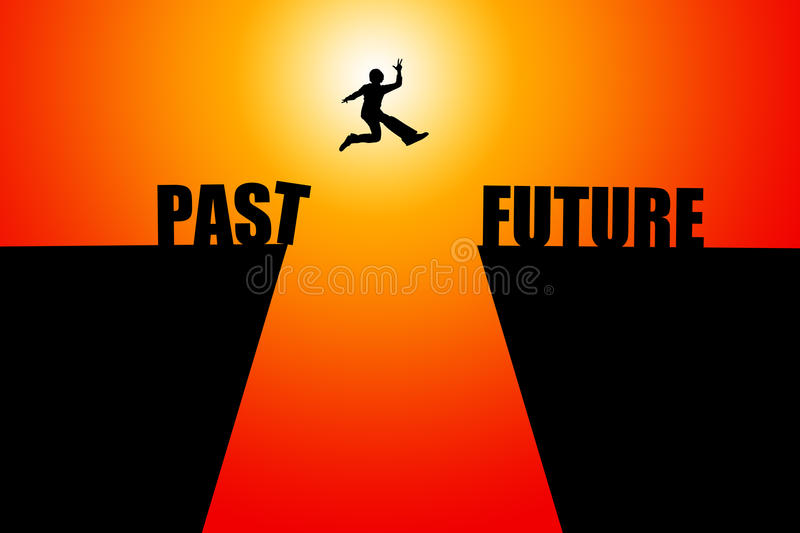 My presentations - Mentimeter
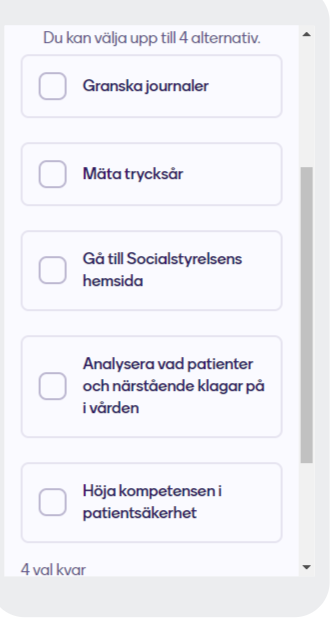